Субъекты и объекты римского частного права
Старший преподаватель кафедры теории и истории государства и права
Н.А. Раханова
Понятия «субъект права» и «лицо».
Правоспособность физического лица. Дееспособность физического лица.
Понятия «объект права»  и «вещь».
Классификация вещей.
Содержание лекции
Всякое право установлено ради людей
Omne jus hominum causa constitutum est
Понятия «субъект права» и «лицо»
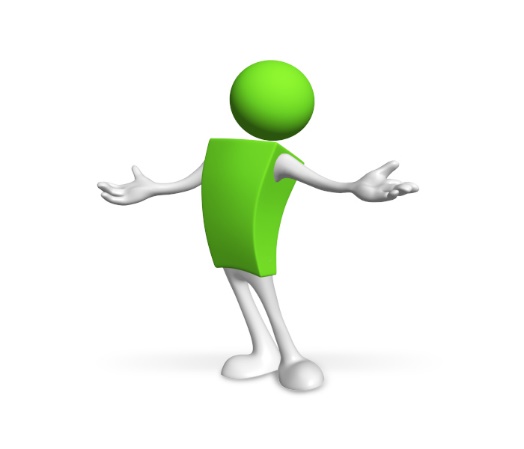 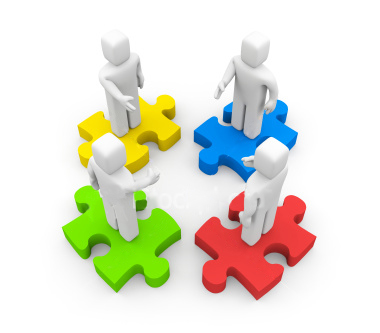 Понятия римского частного права
homo  (человек c позиции естественного права: разумная душа и человеческое тело с отчетливыми признаками пола);

caput  (буквально – голова, по смыслу – способность, правоспособность); 

persona (приближается к современному специальному термину «субъект», однако в более общем смысле обозначало, прежде всего, человеческое существо во всех возможных состояниях).
Понятие лица
Современное различие лиц физических (людей) и лиц юридических (организаций, наделенных правоспособностью) в Риме детально разработано не было, как и отдельное наименование для юридического лица.

На практике такое различение иногда проводилось: римские юристы отмечали тот факт, что в права и обязанности могут принадлежать муниципиям, корпорациям, союзам, благотворительным учреждениям, т.е. не отдельным лицам и не простым группам физических лиц (как в договоре товарищества), а организации, имеющей самостоятельное существование, независимо от составляющих ее физических лиц. 

Утверждалось, что организация действует personae vice (вместо лица, в качестве лица).
Институции Гая, 1,9 
Важнейшее разделение в праве лиц то, что все люди являются либо свободными, либо рабами
Правоспособность – привилегия определенных слоев населения (NB! рабовладельческий характер римского государства!)
Варрон (I в. до н.э.) :

орудия немые (например, повозки); 
орудия, издающие нечленораздельные звуки (скот); 
орудия, одаренные речью («говорящие орудия»)
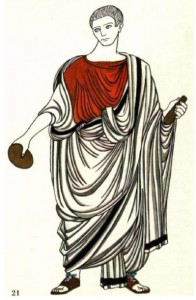 Рожден живым, если…
Рожден живым, если…
Условия рождения
ИСКЛЮЧЕНИЕЗАЧАТЫЙ ПЛОД(conceptus)
«Все равно как если бы он был среди людей»
Если, например, с лицом, которое должно было появиться на свет, связывались определенные ожидания по наследству, он рассматривался как уже родившийся, и потому ему могли назначить попечителя (curator ventrus – попечитель плода), чьи права были аналогичны правам опекуна.
Гражданский кодекс Республики Беларусь 
Статья 16. Правоспособность граждан
2. Правоспособность гражданина возникает в момент его рождения и прекращается его смертью.

Статья 1037 Гражданского кодекса (ГК) Республики Беларусь. 
1. Наследниками по завещанию и закону могут быть граждане, находящиеся в живых в момент открытия наследства, а также зачатые при жизни наследодателя и родившиеся живыми после открытия наследства*.

*Понятие «открытие наследства» объединяет в качестве условий смерть гражданина и признание его умершим; до 1999 г. в качестве наследниками по закону признавались только дети наследодателя, зачатые при его жизни и родившиеся после смерти.
АНАЛОГИИ
Всемирная Организация Здравоохранения 
Живорождением является полное изгнание или извлечение продукта зачатия из организма матери вне зависимости от продолжительности беременности, причем плод после такого отделения дышит или проявляет другие признаки жизни, такие, как сердцебиение, пульсация пуповины или произвольные движения мускулатуры, независимо от того, перерезана пуповина и отделилась ли плацента. 
Каждый продукт такого рождения рассматривается как живорожденный. 
При отсутствии всех 4-х признаков живорождения ребенок считается мертворожденным и реанимации не подлежит.
NB! Не учитывается жизнеспособность лица (так называемый перинатальный период – начиная с 22-23 недель при массе плода от 500 г (28 недель / 1000 г).
АНАЛОГИИ
Рожден свободным, если…
§ 1. Рабы поступают под наше владычество или в силу цивильного права, или в силу права народов; в силу цивильного права - если кто-либо, достигший 20 лет, разрешил себя продать для получения части покупной цены; в силу права народов нашими рабами являются лю­ди, захваченные из среды врагов и рожденные нашими рабынями.
D.1.5.5.1 (Дигесты Юстиниана, книга 1, титул V, часть 5, Марциан)
1. Рабыня родила ребенка вследствие сожительства с римским гражданином. 
Будет ли являться рожденный ребенок свободным?
2. Свободная женщина вступила в сожительство с рабом и родила ребенка. 
Будет ли являться рожденный ребенок рабом?
Ситуации для анализа
§ 2. Свободнорожденные - это родившиеся от свободной матери; достаточно, чтобы она была свободной во время рождения, хотя бы она зачала, будучи рабыней. И наоборот, если она зачала, будучи свободной, а ко времени родов сделалась рабыней, то признано, что рожденный является свободным независимо от того, зачала ли она состоя в законном браке или вне брака, так как бедствия матери не должны вредить тому, кто находится во чреве. 
§ 3. Отсюда спрашива­ется: если уже беременная служанка будет отпущена на свободу, затем впоследствии снова станет служанкой или будет изгнана из государ­ства и родит, то родит она раба или свободного? И признано более верным считать, что рождается свободный, и для того, кто находится в утробе, достаточно, что у него была свободная мать, хотя она и имела (свободу) только средний промежуток времени.
D.1.5.5.2D.1.5.5.3
D.1.5.19
Когда заключен законный брак, дети следуют (юридическому положению) отца; зачатый вне брака следует (юридическому положению) матери.
По сенатскому постановлению, принятому при Клавдии, женщина, вступившая в сожительство с рабом, и отказавшаяся прекратить эту связь вопреки запрету и троекратному предупреждению господина раба, становилась его рабыней. Рабами рождались и ее дети. Однако дитя, зачатое такой женщиной в законном браке, рождалось свободным несмотря на рабство матери. 
Это же постановление допускало также соглашение между женщиной и господином раба, по которому сама она оставалась свободной, но ее ребенок рождался рабом. Возникала ненормальная ситуация, когда статус лица зависел от частного соглашения. 
При Юстиниане постановление было отменено как позорное и недостойное этой эпохи: от свободной матери рождалось свободное дитя.
Senatus Consulta Claudianum
Рожден рабом, если…
…иначе – рожден свободным.
В римском государстве долгое время не существовало никакой планомерной системы регистрации фактов рождения и смерти. 
Доказательство событий, связанных с рождением, жизнью и смертью субъектов, осуществлялось на основании частных заявлений (testationes - свидетельства), и лишь начиная со II в. н.э. всякому гражданину было вменено в обязанность оповещать о рождении своих детей специальных чиновников как в Риме, так и в провинциях.
Регистрация факта рожденияи смерти
Статья 43. ГК Республики Беларусь Регистрация актов гражданского состояния
1. Регистрации подлежат следующие акты гражданского состояния:1) рождение;2) заключение брака;3) установление материнства и (или) отцовства;4) усыновление (удочерение);5) смерть;6) перемена фамилии, собственного имени, отчества;7) расторжение брака в случаях, предусмотренных законодательством о браке и семье.
АНАЛОГИИ
Условия правоспособности
Persona
Найти ошибки 
в соотнесении статусов!
Persona
Отсутствие какого бы то ни было статуса 
не позволяло говорить о человеке как полноценном субъекте гражданского права!
Гражданский кодекс Республики Беларусь 
Статья 16. Правоспособность граждан
2. Правоспособность гражданина […] прекращается его смертью.
Прекращение право-способности
Прекращение право-способности
Прекращается правоспособность смертью лица, однако римское частное право признавало, что личность может прекратиться не только со смертью физического лица, но и тогда, когда государство отнимает у человека личность, перестает признавать за ним возможность иметь волю. Данный подход позволил римским юристам разработать несколько положительных норм: правила объявления лица умершим; правила о продолжении жизни; учение о комориентах.
Прекращение право-способности
Гражданский кодекс Республики Беларусь
Статья 41. Объявление гражданина умершим
1. Гражданин может быть объявлен судом умершим, если по месту его жительства нет сведений о месте его пребывания в течение трех лет, а если он пропал без вести при обстоятельствах, угрожавших смертью или дающих основание предполагать его гибель от определенного несчастного случая, – в течение шести месяцев.
2. Военнослужащий или иной гражданин, пропавший без вести в связи с военными действиями, может быть объявлен судом умершим не ранее чем по истечении двух лет со дня окончания военных действий.
3. Днем смерти гражданина, объявленного умершим, считается день вступления в законную силу решения суда об объявлении его умершим. В случае объявления умершим гражданина, пропавшего без вести при обстоятельствах, угрожавших смертью или дающих основание предполагать его гибель от определенного несчастного случая, суд может признать днем смерти этого гражданина день его предполагаемой гибели.
4. Объявление гражданина умершим влечет в отношении прав и обязанностей такого гражданина те же последствия, которые повлекла бы его смерть.
Аналогии
Комориенты (commorientes  - умирающие одновременно) - лица, погибшие в массовой катастрофе. 
Фикция, по которой считалось, что совер­шеннолетний сын, погибший вместе с отцом, переживал отца, но что отец в аналогичном случае переживал малолетнего сына. 
Фикция не применялась последовательно, когда речь шла о комо­риентах из числа вольноотпущенников:  считалось, что отец и со­вершеннолетний сын умирали одновременно. Таким образом за­щищались права патрона. 
Подумайте, почему?
Комориенты
аналогии
Статья 1035 ГК Республики Беларусь. 
3. Лица, умершие в один и тот же день, считаются в целях наследственного правопреемства умершими одновременно и не наследуют друг после друга. Наследование открывается после каждого из них, и к наследованию призываются наследники каждого из них.
Подумайте, можно ли данную норму применить для случаев признания граждан умершими по решению суда, вступившему в юридическую силу  в один и тот же день?
ФранцияПо статье 720 Французского гражданского кодекса предположение о том, кто пережил других, устанавливается обстоятельствами дела, а если эти обстоятельства неизвестны, в соответствии с возрастом и полом. С 1 июля 2002 года в ходе правовой реформы эти положения ФГК были отменены. 
Действуют положения ст. 725-1 ФГК, согласно которой «когда два лица, один из которых имел право наследовать другому, погибают в результате одного и того же события, последовательность наступления их смерти устанавливается любыми средствами. Если эту последовательность определить невозможно, наследование каждым из них происходит таким образом, что другой к наследству не призывается. Однако если у одного из умерших останутся наследники, они вправе представлять своего наследодателя в наследовании другому, если право представления допускается».
АнглияПри невозможности определить последовательность смертей нескольких лиц, которые могли бы наследовать друг за другом, существует презумпция, что смерть таких лиц наступает в последовательности их возраста. Иными словами, старший считается умершим прежде, нежели младший.
Умаление право-способности
Умаление чести
На что влияло умаление правоспособности и умаление чести?
Содержание право-способности
Элементы полной право-способности
jus conubii - право вступать в полноценный, признанный законом брак, рождающий для всех членов семьи равные и предусмотренные законами выгоды и последствия  
jus commercii — право участвовать в коммерческом обороте, выступать субъектом вещных и обязательственных прав, вступать в различные предусмотренные сделки
testamenti factio —обладание завещательной способностью, т.е. правом распоряжаться своим имуществом и правом получать по завещанию
legis actio — право подавать законные иски и соответственно пользоваться предусмотренными квиритским правом формами охраны своих интересов
Элементы (правомочия) полной право-способности
Статья 17 ГК Республики Беларусь 
Содержание правоспособности граждан
Граждане могут в соответствии с законодательством иметь имущество на праве собственности; наследовать и завещать имущество; заниматься предпринимательской и любой иной не запрещенной законодательными актами деятельностью; создавать юридические лица самостоятельно или совместно с другими гражданами и юридическими лицами; совершать не противоречащие законодательству сделки и участвовать в обязательствах; избирать место жительства; иметь права авторов произведений науки, литературы или искусства, изобретений или иных охраняемых законодательством результатов интеллектуальной деятельности; иметь иные имущественные и личные неимущественные права.
Аналогии
Отсутствие однозначного обладания каким-либо из трех важнейших статусов гражданского права могло дать основу для юридического спора. 
Состояние свободы (или несвободы), положение в римской семье (самовластное или подвластное) могли быть установлены с помощью судебного процесса по частным искам; были выработаны специальные иски — средства защиты или оспаривания статуса. 
Не мог устанавливаться судом только статус гражданства — принадлежность к римскому гражданству определялась публично-правовыми средствами и публично-правовым порядком гарантировалась.
Оспаривание правоспособности или ее отсутствия
Самостоятельное изучение
способность совершать юридически значимые действия проявлять волю, имеющую юридические последствия
Дееспособность
В современном праве правоспособность – необходимое условие дееспособности. 

Римляне признавали дееспособность в области частного права за физическими лицами вне зависимости от обладания ими юридической правоспособности, т.е. совершать действия могли и подвластные, и рабы, НО! их действия рассматривались в качестве имеющих силу, лишь если они не причиняют ущерба имуществу того субъекта, по отношению к которому они находятся в зависимости, так что они оказываются лишь «органами приобретения» для такого субъекта.
Условия дееспособности
Условия дееспособности в римском частном праве
«ЗРЕЛОСТЬ ВОЛИ И РАЗВИТОСТЬ РАССУДКА»
Статья 20 ГК Республики Беларусь 
Дееспособность граждан
1. Способность гражданина своими действиями приобретать и осуществлять гражданские права, создавать для себя гражданские обязанности и исполнять их (гражданская дееспособность) возникает в полном объеме с наступлением совершеннолетия, то есть по достижении восемнадцатилетнего возраста.
Аналогии
Статья 27 ГК Республики Беларусь
 Дееспособность несовершеннолетних в возрасте до четырнадцати лет (малолетних)
1. За несовершеннолетних в возрасте до четырнадцати лет (малолетних) сделки, за исключением указанных в пункте 2 настоящей статьи, могут совершать от их имени только их законные представители – родители, усыновители или опекуны […]
2. Несовершеннолетние в возрасте до четырнадцати лет вправе самостоятельно совершать:
	1) мелкие бытовые сделки;
	2) сделки, направленные на безвозмездное получение выгод, не требующие нотариального удостоверения или оформления либо государственной регистрации;
	3) сделки по распоряжению средствами, предоставленными законным представителем или с согласия последнего третьим лицом для определенной цели или свободного распоряжения.
3. Имущественную ответственность по сделкам несовершеннолетнего в возрасте до четырнадцати лет, в том числе по сделкам, совершенным им самостоятельно, несут его родители, усыновители или опекун. Ответственность за вред, причиненный несовершеннолетним в возрасте до четырнадцати лет, определяется в соответствии с правилами главы58 настоящего Кодекса.
Аналогии
Аналогии
Статья 25 ГК Республики Беларусь
 Дееспособность несовершеннолетних в возрасте от четырнадцати до восемнадцати лет
1. Несовершеннолетние в возрасте от четырнадцати до восемнадцати лет совершают сделки, за исключением указанных в пункте 2 настоящей статьи, с письменного согласия своих законных представителей – родителей, усыновителей или попечителей.
Сделка, совершенная таким несовершеннолетним, действительна также при последующем письменном одобрении его родителей, усыновителей или попечителя.
2. Несовершеннолетние в возрасте от четырнадцати до восемнадцати лет вправе самостоятельно, без согласия своих законных представителей:
	1) распоряжаться своими заработком, стипендией и иными собственными доходами;
	2) осуществлять права автора произведения науки, литературы или искусства, изобретения или иного охраняемого законодательством результата своей интеллектуальной деятельности;
	3) вносить денежные средства в банки или небанковские кредитно-финансовые организации и распоряжаться ими в соответствии с законодательством;
	4) совершать мелкие бытовые сделки и иные сделки, предусмотренные пунктом 2 статьи 27 настоящего Кодекса.
По достижении шестнадцати лет несовершеннолетние также вправе быть членами кооперативов в соответствии с актами законодательства о кооперативах.
3. Имущественную ответственность по сделкам, совершенным в соответствии с пунктом 1 настоящей статьи несовершеннолетними в возрасте от четырнадцати до восемнадцати лет, несет несовершеннолетний, а субсидиарную ответственность – лицо, давшее письменное согласие на совершение соответствующей сделки.
Несовершеннолетние в возрасте от четырнадцати до восемнадцати лет самостоятельно несут имущественную ответственность по сделкам, совершенным ими в соответствии с пунктом 2 настоящей статьи.
За причиненный ими вред такие несовершеннолетние несут ответственность в соответствии с главой 58 настоящего Кодекса.
Аналогии
Обратите внимание на современные институты ограничения дееспособности:
если лицо вследствие злоупотребления спиртными напитками, наркотическими средствами либо психотропными веществами ставит свою семью в тяжелое материальное положение (ст. 30ГК РБ); 
ограничение или лишение несовершеннолетнего в возрасте от четырнадцати до восемнадцати лет права самостоятельно распоряжаться своими заработком, стипендией или иными доходами (ст. 25ГК РБ);
а также признания гражданина недееспособным: гражданин, который вследствие психического расстройства (душевной болезни или слабоумия) не может понимать значения своих действий или руководить ими, может быть признан судом недееспособным в порядке, установленном гражданским процессуальным законодательством (ст. 29 ГК РБ).
Аналогии
Понятие объекта права.
Понятие вещи.
Классификация вещей.
Правовая структура вещи.
Объект права
Общего представления о вещи как специфическом объекте прав субъекта римское право не сформулировало;
уделялось внимание описанию различных юридических свойств вещей.

Термин «вещь» (re, res) имел два значения

отдельная материальная вещь с четкими пространственными границами;
юридические отношения и субъективные имущественные права.
Понятие вещи (res)
Понятие вещи
Для понимания воззрений римлян на сущность и природу вещей важное значение имеет представление относительно имущества – patrimonium.

В римской юриспруденции предполагалось, что patrimonium представляет собой совокупность элементов – благ (bona – добро, благо), дающих частному субъекту экономические выгоды.
Понятие имущества
Согласно Гаю, patrimonium образуют* 
res corporales (телесные вещи) – материальные вещи (quae tangi possunt – “которых можно коснуться”): например, земельный участок, раб, золото, серебро, скот; 
res incorporales (бестелесные вещи) – абстрактные понятия, права по поводу вещей  (quae tangi non possunt; res quae intelleguntur – “которые можно помыслить”): право узуфрукта, сервитута, требование по обязательству и пр.
НО! в данное понятие включаются исключительно имущественные права, отличные от права собственности; право собственности отождествлялось со своим объектом – телесной вещью, и самостоятельного значения не имело.
* Значение такого деления состоит в следующем:
вторая категория вещей может быть включена в состав имущества только посредством специальных юридических действий  (mancipacio (манципация), in jure cessio (судебная уступка), contractus (конракт), delictum (деликт), successio (правопреемство);
тогда как вещи из первой категории – и посредством физических действий (traditio (передача), occupatio (завладение).
Состав имущества
Имущество
Статья 128 ГК Республики Беларусь

Виды объектов гражданских прав:
вещи, включая деньги и ценные бумаги, иное имущество, в том числе имущественные права;
работы и услуги;
охраняемая информация;
исключительные права на результаты интеллектуальной деятельности (интеллектуальная собственность);
нематериальные блага.
Аналогии
Аналогии
Имущество:
вещи
имущественные права
имущественные обязанности 

Имущественные (вещные) права:
право собственности (ст. 210 ГК Республики Беларусь);
вещные права лиц, не являющихся собственниками (ст. 217 ГК Республики Беларусь):
1) право хозяйственного ведения и право оперативного управления;
2) право пожизненного наследуемого владения земельным участком;
3) право постоянного пользования земельным участком и право временного пользования земельным участком;
4) сервитуты.
Аналогии
Статья 213 ГК Республики Беларусь. 

Формы и субъекты права собственности
1. Собственность может быть государственной и частной.
2. Субъектами права государственной собственности являются Республика Беларусь и административно-территориальные единицы.
3. Субъектами права частной собственности являются физические и негосударственные юридические лица.
[…]
5. Права всех собственников защищаются равным образом.
Аналогии
Статья 214 ГК Республики Беларусь. 
Право собственности граждан и юридических лиц
1. В собственности граждан и юридических лиц может находиться любое имущество, за исключением отдельных видов имущества, которое в соответствии с законом не может находиться в собственности граждан или юридических лиц.
[…]
3. Имущество, переданное в качестве вкладов (взносов) учредителями (участниками, членами) коммерческим и некоммерческим организациям (кроме переданного унитарным предприятиям, государственным объединениям либо учреждениям, финансируемым собственником), а также имущество, приобретенное этими юридическими лицами, находится в собственности этих юридических лиц.
4. Учредители (участники, члены) коммерческой организации в отношении имущества, находящегося в собственности этой организации, имеют обязательственные права, определяемые в ее учредительных документах.
5. Имущество, приобретенное общественными и религиозными организациями, благотворительными и иными фондами, находится в их собственности и может использоваться лишь для достижения целей, предусмотренных их учредительными документами.
Аналогии
Статья 215 ГК Республики Беларусь. 
Право государственной собственности
1. Государственная собственность выступает в виде республиканской собственности (собственность Республики Беларусь) и коммунальной собственности (собственность административно-территориальных единиц).
2. Республиканская собственность состоит из казны Республики Беларусь и имущества, закрепленного за республиканскими юридическими лицами в соответствии с актами законодательства.
Средства республиканского бюджета, золотовалютные резервы, другие объекты, находящиеся только в собственности государства, и иное государственное имущество, не закрепленные за республиканскими юридическими лицами, составляют казну Республики Беларусь.
3. Коммунальная собственность состоит из казны административно-территориальной единицы и имущества, закрепленного за коммунальными юридическими лицами в соответствии с актами законодательства. Средства местного бюджета и иное коммунальное имущество, не закрепленное за коммунальными юридическими лицами, составляют казну соответствующей административно-территориальной единицы.
Аналогии
Res in commercio
(вещи в обороте)
Res extra commercium
(вещи, изъятые из оборота)
Вещи по по степени оборачиваемости
Статья 129 ГК Республики Беларусь. 
Оборотоспособность объектов гражданских прав
2. Виды объектов гражданских прав, нахождение которых в обороте не допускается (объекты, изъятые из оборота), должны быть указаны в законе.
Виды объектов гражданских прав, которые могут принадлежать лишь определенным участникам оборота либо нахождение которых в обороте допускается по специальному разрешению (объекты ограниченно оборотоспособные), определяются в порядке, установленном законодательными актами.

Примеры:
Объекты, находящиеся только в собственности государства:
Земли сельскохозяйственного назначения, лесного и водного фонда, под дорогами и иными транспортными коммуникациями; оборонные объекты; находящиеся на постоянном хранении в государственных библиотеках или государственных музеях материальные культурные ценности; (в том числе историко-культурные ценности), составляющие Библиотечный фонд Республики Беларусь или включенные в Музейный фонд Республики Беларусь, и государственная часть Национального архивного фонда Республики Беларусь и пр. (Об объектах, находящихся только в собственности государства, и видах деятельности, на осуществление которых распространяется исключительное право государства: Закон Республики Беларусь от 15 июля 2010 г. № 169-З)
Объекты, допускаемые в оборот по спец. разрешениям (лицензиям):
некоторые виды оружия, наркотические вещества, сильнодействующие яды, взрывчатые и радиоактивные вещества).
Аналогии
Вещи в обороте
res mobiles (движимые вещи) -
вещи, которые могли изменять положение в пространстве без уменьшения своей ценности и повреждения собственной сущности: 
вещи, которые не двигались сами, но могли быть приведены в движение со стороны других (движение в узком смысле), 
вещи, которые двигались сами (скот и рабы). 

res immobiles (недвижимые вещи) -
вещи,  которые не могли изменять своего положения в пространстве. Важнейшей недвижимой вещью была земля и всё то, что было тесно с ней соединено (недра и все возведенное на ней, посаженное); не отделялись от земельного участка и разделяли его судьбу.
Вещи по степени связанности с землей
Статья 130 ГК Республики Беларусь. 
Недвижимые и движимые вещи
1. К недвижимым вещам (недвижимое имущество, недвижимость) относятся земельные участки, участки недр, обособленные водные объекты и все, что прочно связано с землей, то есть объекты, перемещение которых без несоразмерного ущерба их назначению невозможно, в том числе леса, многолетние насаждения, здания, сооружения.
К недвижимым вещам также приравниваются предприятие в целом как имущественный комплекс, подлежащие государственной регистрации воздушные и морские суда, суда внутреннего плавания, суда плавания «река-море», космические объекты. Законодательными актами к недвижимым вещам может быть отнесено и иное имущество.
2. Вещи, не относящиеся к недвижимости, включая деньги и ценные бумаги, признаются движимым имуществом. Регистрация прав на движимые вещи не требуется, кроме случаев, указанных в законе.
Аналогии
бесхозные вещи, или ничьи (res nullius) –
вещи,  которые на данный момент никому конкретно не принадлежат и принадлежать не могут (рыба в море, звери в лесу, вещи военного врага и т.д.);

вещи, находящиеся в правовом обладании («под господством») —
любая вещь, имеющая конкретного владельца, признаваемая за такового римским правом.
Бесхозные вещи и вещи «под господством»
Статья 226 ГК Республики Беларусь.
Бесхозяйные вещи
1. Бесхозяйной является вещь, которая не имеет собственника или собственник которой неизвестен, либо вещь, от права собственности на которую собственник отказался.
2. Если это не исключается правилами настоящего Кодекса о приобретении права собственности на вещи, от которых собственник отказался (статья 227), о находке (статьи 228и 229), о безнадзорных животных (статьи 231 и 232), о кладе (статья 234), об антикварном, историческом оружии и боеприпасах, ином вооружении или военной технике (статья 2341), право собственности на бесхозяйные движимые вещи может быть приобретено в силу приобретательной давности (статья 235).
Аналогии
genera (родовые вещи) – 
вещи, имеющие общий род и не имеющие в обороте индивидуальности. К ним относились вещи, которые продавались и покупались по таким параметрам, как вес, мера, число (килограмм  яблок, 20 овец и т.п.);

species (вещи, определённые индивидуальными признаками).
вещи, выделяющиеся в обороте из числа себе подобных (например раб Спартак, имения Аттика). 

Правовое значение данного деления состоит в различных последствиях случайной гибели вещи.
Родовые и индивидуально определенные вещи
Римляне исходили из того, что род не может погибнуть, поэтому если погибла проданная индивидуально определённая вещь (умер проданный по заказу раб, пожар уничтожил построенный по специальному заказу дом), договор продажи подобных вещей прекращался, но если договор был заключён относительно вещей, определённых родовыми признаками, то чтобы ни случилось, договор сохранял силу, ибо в природе однопорядковые вещи всегда остаются, так как гибель всего рода (яблок, овец) исключена.

Исходя из этого, производилось деление вещей на:
res fungibiles (заменимые вещи)
res non fungibiles (незаменимые вещи)
Заменимые и незаменимые вещи
Статья 138 ГК Республики Беларусь. 
Индивидуально-определенные вещи и вещи, определяемые родовыми признаками
1. Индивидуально-определенной признается вещь, выделенная из других вещей по присущим только ей признакам. Индивидуально-определенные вещи являются незаменимыми.
2. Вещами, определяемыми родовыми признаками, признаются вещи, обладающие признаками, присущими всем вещам того же рода, и определяющиеся числом, весом, мерой. Вещи, определяемые родовыми признаками, являются заменимыми.
Аналогии
Res usu consumptibiles (потребляемые вещи) – 
те, которые изменяли свою количественную характеристику в процессе пользования вплоть до того, что достижимо было полное уничтожение без превращения качества вещи (земля, строения);

Res usu non consumptibiles (непотребляемые вещи) – 
те, которые не изменяли своих основных характеристик в процессе использования (вино, мясо, фрукты, зерно).

С отмеченными особенностями вещей невозможно не считаться при выработке соприкасающихся с ними юридических правил. Так, внаём сдаются лишь непотребляемые вещи, а взаймы предоставляются вещи потребляемые.
Потребляемые и непотребляемые вещи
Статья 578 ГК Республики Беларусь. 
Объекты аренды
1. В аренду могут быть переданы земельные участки и другие обособленные природные объекты, предприятия и иные имущественные комплексы, здания, сооружения, оборудование, транспортные средства и другие вещи, которые не теряют своих натуральных свойств в процессе их использования (непотребляемые вещи).
Аналогии
делимые вещи – 
вещи, части которых, возникающие в результате их деления, продолжают исполнять ту же социально-экономическую функцию, что и целое; каждая отдельная часть представляет прежнее целое, только в меньшем объеме (земельные участки, здания (делились вертикально по стенам), движимые вещи);

неделимые вещи -
вещи, выполняющие социально-экономическую функцию лишь в целом виде; физический раздел равнозначен уничтожению или несоразмерному умалению ценности (простые вещи (кубок, кольцо, скульптура) и сложные вещи (плотина, механизм, сооружение).

Важно! Вещи неделимы, НО! права на нее делимы.
Вещи делимые и неделимые
Статья 133 ГК Республики Беларусь.
Неделимые вещи
Вещь, раздел которой в натуре невозможен без изменения ее назначения, признается неделимой.

Статья 255 ГК Республики Беларусь.
Раздел имущества, находящегося в долевой собственности, и выдел из него доли
3. Если выдел доли в натуре не допускается законодательством или невозможен без несоразмерного ущерба имуществу, находящемуся в общей собственности, выделяющийся собственник имеет право на выплату ему стоимости его доли другими участниками долевой собственности.
[…]
4. Выплата участнику долевой собственности остальными собственниками компенсации вместо выдела его доли в натуре допускается с его согласия. В случаях, если доля соответствующего собственника незначительна, не может быть реально выделена и он не имеет существенного интереса в использовании общего имущества, суд может и при отсутствии согласия этого собственника обязать его передать свою долю остальным участникам с выплатой ему компенсации.
Аналогии
unitum (простые вещи) –
вещи, которые составляют единое естественное и физическое целое («охвачены единым духом»: раб, бревно, ценные камни и пр.);
universitates rerum cohaerentium (сложные вещи) :
составные вещи - сомкнутые в единое целое человеческим трудом («состоят из соприкасающихся вещей»: корабль, дом, шкаф); 
собирательные вещи - собранные, но не связанные между собой и поэтому раздельные вещи («множество свободных тел, связанных одним именем»: улей, стадо, отряд рабов).
Простые, составные и собирательные вещи
Статья 134 ГК Республики Беларусь.
Сложные вещи
Если разнородные вещи образуют единое целое, предполагающее использование их по общему назначению, они рассматриваются как одна вещь (сложная вещь).
Действие сделки, заключенной по поводу сложной вещи, распространяется на все ее составные части, если договором не предусмотрено иное.

Комментарий:
Совокупность предметов может быть признана сложной вещью при наличии следующих условий:
Во-первых, предметы должны быть разнородными (например, в мебельном гарнитуре – диван, шкаф, стол);
Во-вторых, предметы не должны быть физически связаны (например, фотоаппарат, состоящий из различных деталей, сложной вещью не является, поскольку все детали состоят в механической связи между собой);
В-третьих, каждый из составляющих сложную вещь предметов может быть использован самостоятельно, независимо от остальных предметов.
В совокупности такие предметы позволяют достичь того уровня использования вещи по назначению, который в наибольшей степени способствует удовлетворению потребностей людей в подобных вещах. 

Особенности сложных вещей проявляют себя в случае определения комплектности товара, при исполнении обязательств по частям, при наступлении ответственности за повреждение вещи.
Аналогии
главная вещь –
вещь, сама по себе способная удовлетворить некую потребность человека в его хозяйственном или бытовом обиходе.
побочные вещи (accessorium) – 
вещи, самостоятельные физически, но служащие предназначению главной вещи, подчиняясь её юридическому положению, чтобы сделать возможным использование главной вещи или ему способствовать:
принадлежность – вещь, связанная с другой не физически, а экономически. Главная вещь не считается незаконченной, если от нее отделена принадлежность; принадлежность также может существовать отдельно от главной вещи, однако лишь при их совместном использовании достигается хозяйственный результат;
инвентарь (инвентарь земельного участка – сельскохозяйственные орудия, давильные прессы, бочки, тростник; инвентарь заведения – технические приспособления торгового предприятия; инвентарь корабля – орудия, служащие для мореплавания или рыбной ловли);
плоды
Важно! Не всякое право или отношение, охватывающее главную вещь, распространяется и на побочную, а только тогда, когда на это явно выражено желание сторон (например, при продаже лошади не обязательно будет продано седло).
Главные и побочные вещи
Статья 135 ГК Республики Беларусь. 

Главная вещь и принадлежность
Вещь, предназначенная для обслуживания другой (главной) вещи и связанная с ней общим назначением (принадлежностью), следует судьбе главной вещи, если договором не предусмотрено иное.
Аналогии
Плодоносящие вещи – 
вещи, которые полезны человеку не сами по себе (или не только сами по себе), но в силу способности приносить плоды.

Плоды («естественные»)– 
часть, которая отделяется от «вещи-матери» и оказывается доходом от нее.
Римляне считали плодами не только продукты сельского хозяйства, но и иную продукцию растительного мира (например, фиги, миндалины, листья и цветы), а также некоторые продукты животного мира (шерсть, молоко, шелк, жемчуг, приплод). 
В доклассической юриспруденции были сомнения относительно того, можно ли считать плодами детей, рожденных рабыней. Возобладало отрицательное мнение.
Плодоносящие вещи. Плоды.
Плоды можно рассматривать в два периода их существования:
когда они еще «висят» и потому в специальном смысле слова плодами еще не являются, но образуют часть вещи-матери;
когда они отделены и приобретают самостоятельное существование. 


Факт принадлежности или непринадлежности вещи к плодам имеет важное значение, особенно во всех тех случаях, когда необходимо определить доход веши, доставляющей плоды, или установить принадлежность плодов вещи определенному субъекту (собственник, узуфруктуарий и т. д.).
Плоды
Помимо плодов, уже фактически полученных (percepti), рассматриваются также плоды, которые предстоит получить (percipiendi), т. е. те, которые будут принесены вещью, или те, которые можно из нее извлечь. 
Такое представление имеет значение в связи с возможным наступлением ответственности того, кто пренебрег получением из вещи всех плодов, которые мог или должен был из нее извлечь.
Плоды
плоды потребленные (consumpti)
плоды существующие (extantes). 

Это разделение проводилось в целях возможного возмещения их тем лицом, которое их потребило или еще располагает ими.
Плоды
«Цивильные плоды» (fructus qui iure percipiuntur ) - 
доход, состоящий в пользе, извлекаемой из вещи посредством юридической сделки (сдача недвижимости внаем, проценты с капитала и т. д.).
«Цивильные плоды»
Статья 136 ГК Республики Беларусь. 

Плоды, продукция и доходы
Поступления, полученные в результате использования имущества (плоды, продукция, доходы), принадлежат лицу, использующему это имущество на законном основании, если иное не предусмотрено законодательством или договором об использовании этого имущества.

Комментарий:
Предметы материального мира, представляющие собой прирост имущества.
Плоды – результат естественного, природного развития вещей; могут появляться как при использовании одушевленных вещей (например, приплод животных), так и неодушевленных (например, урожай яблок).
Продукция – итог производственного использования вещей (например, произведенные предприятием товары).
Доходы – полученные в результате участия вещи в гражданском обороте денежные или иные поступления (например, проценты по вкладу, арендная плата).
Аналогии
res mancipi (манципируемые вещи) – 
требующие исполнения формальных обрядов при их отчуждении (mancipatio); наиболее ценные вещи (только земельные участки в Италии, недвижимость, рабы, тягловый и вьючный скот (не включались слоны и верблюды, поскольку считались дикими животными));

res nec mancipi (неманципируемые вещи) – 
вещи, для отчуждения которых достаточно простой передачи (traditio).
Вещи по способу возникновения обладания
Статья 159 ГК РБ. Форма сделок
1. Сделки совершаются устно или в письменной форме (простой или нотариальной).
2. Сделка, которая может быть совершена устно, считается совершенной и в том случае, когда из поведения лица явствует его воля совершить сделку.
3. Молчание признается выражением воли совершить сделку в случаях, предусмотренных законодательством или соглашением сторон.
Статья 162 ГК РБ. Сделки, совершаемые в простой письменной форме
В простой письменной форме должны совершаться сделки (за исключением сделок, требующих нотариального удостоверения):
1) юридических лиц между собой и с гражданами;
2) граждан между собой на сумму, превышающую не менее чем в десять раз установленный законодательством размер базовой величины, если иное не предусмотрено законодательством.
Статья 164 ГК РБ. Нотариально удостоверенные сделки
1. Нотариальное удостоверение сделок осуществляется путем совершения на документе, соответствующем требованиям статьи 161 настоящего Кодекса, удостоверительной надписи нотариусом или другим должностным лицом, имеющим право совершать такое нотариальное действие.
2. Нотариальное удостоверение сделок обязательно в случаях:
1) указанных в законодательных актах;
2) предусмотренных соглашением сторон, хотя бы по законодательству для сделок данного вида эта форма не требовалась.
Статья 165 ГК РБ. Государственная регистрация сделок
1. Сделки с недвижимым имуществом подлежат государственной регистрации в порядке, предусмотренном настоящим Кодексом и законодательством о государственной регистрации недвижимого имущества, прав на него и сделок с ним.
2. Законодательством может быть установлена регистрация сделок с движимым имуществом определенных видов.
Аналогии
Теоретический материал (УМК с. 39-60 + учебники по дополнительным вопросам).
Практический раздел УМК. Занятие №2  по теме «Субъекты и объекты римского гражданского права» (с. 218-224).
Задание к семинарскому занятию
Спасибо за внимание!